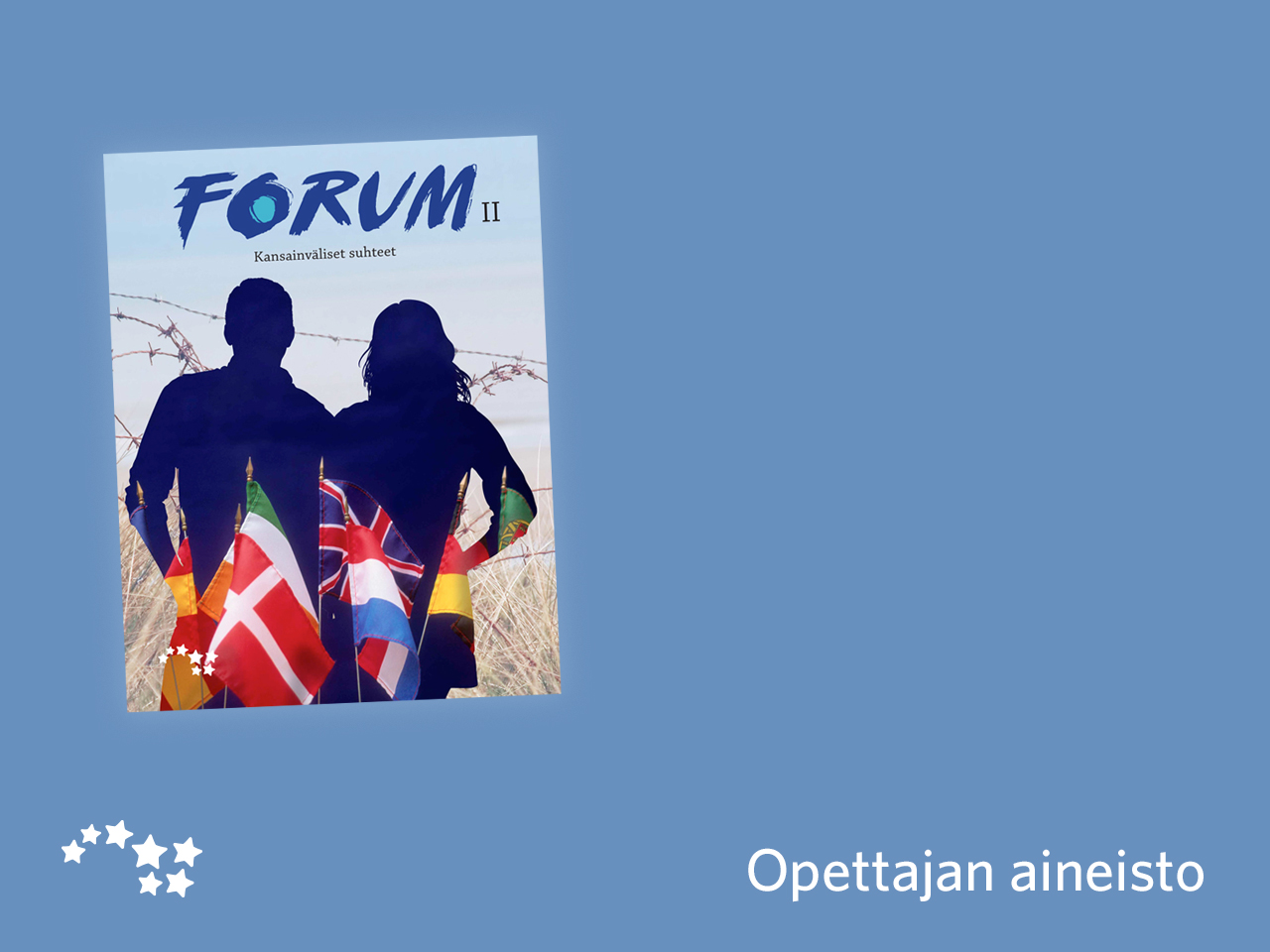 Luku 14		

Kylmän sota
päättyy
TehtäväVertaa alla olevia dokumentteja.    a) Minkälaisen kuvan ne antavat 1980-luvun Neuvostoliitosta? 
   b) Mikä voisi selittää tuota kuvaa?
Dokumentti A: 
      Viimeisen 25 vuoden aikana Neuvostoliiton elintaso on noussut huomattavasti. – – Kansa on alkanut syödä ja pukeutua paremmin ja kestohyödykkeiden myynti on moninkertaistunut. – – SNTL on maailman johtavia maita öljyn, hiilen, teräksen, koneenosien ja monien muiden tavaroiden tuotannossa – – Rahojen ja voimavarojen jakaminen puolustustarkoituksiin asevarustelun takia vaikuttaa edelleen talouteen. – – Neuvostoliiton talouskapasiteetti kasvaa 100 % vuoteen 2000 mennessä. – – Tavoitteena on tuottaa entistä parempia hyödykkeitä nopeammin ja halvemmin. 
      Ote neuvostoliittolaisen Novosti-uutistoimiston kirjasesta Johdatus Neuvostoliittoon vuodelta 1986.
Dokumentti B: 
      Venäläiset ovat alkaneet myöntää joitakin asioita, joita he ovat vuosien ajan piilotelleet. Nyt on käynyt ilmeiseksi, että huonolla ravinnolla, lisääntyvillä teollisuussaasteilla, alkoholismilla ja heikkenevällä hygienian ja terveydenhuollon tasolla on ollut hä- lyttäviä vaikutuksia. Tilastot lapsikuolleisuudesta, tartuntatautien leviämisestä ja huononevasta eliniä- nodotteesta saavat Neuvostoliiton muistuttamaan pikemminkin kolmannen maailman valtiota kuin suurvaltaa. – – Neuvostoliitto on surkuteltavalla viidennelläkymmenennellä sijalla lapsikuolleisuuden vähäisyyttä mittaavalla asteikolla. 
	Economist-aikakauslehden raportti  elämästä Neuvostoliitossa vuodelta 1986.
[Speaker Notes: Dokut opeopas s. 165.]